We  are factory,could provide you best service and high quality with reasonable price .
Guangdong Showlite Stage 

Lighting Co., Ltd
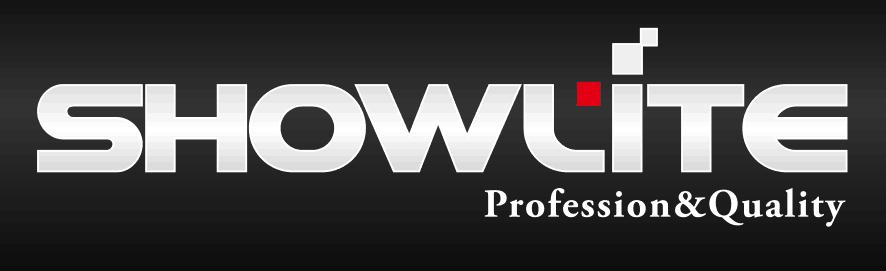 We have More than 8 years experience of Stage light manufacture ,also have stable production line with quality control standard.
We could provide you One-Stop Service,my family company has Hardware factory and Truss flightcase factory (OEM ,ODM,spare parts, truss,flightcase stage platform….)